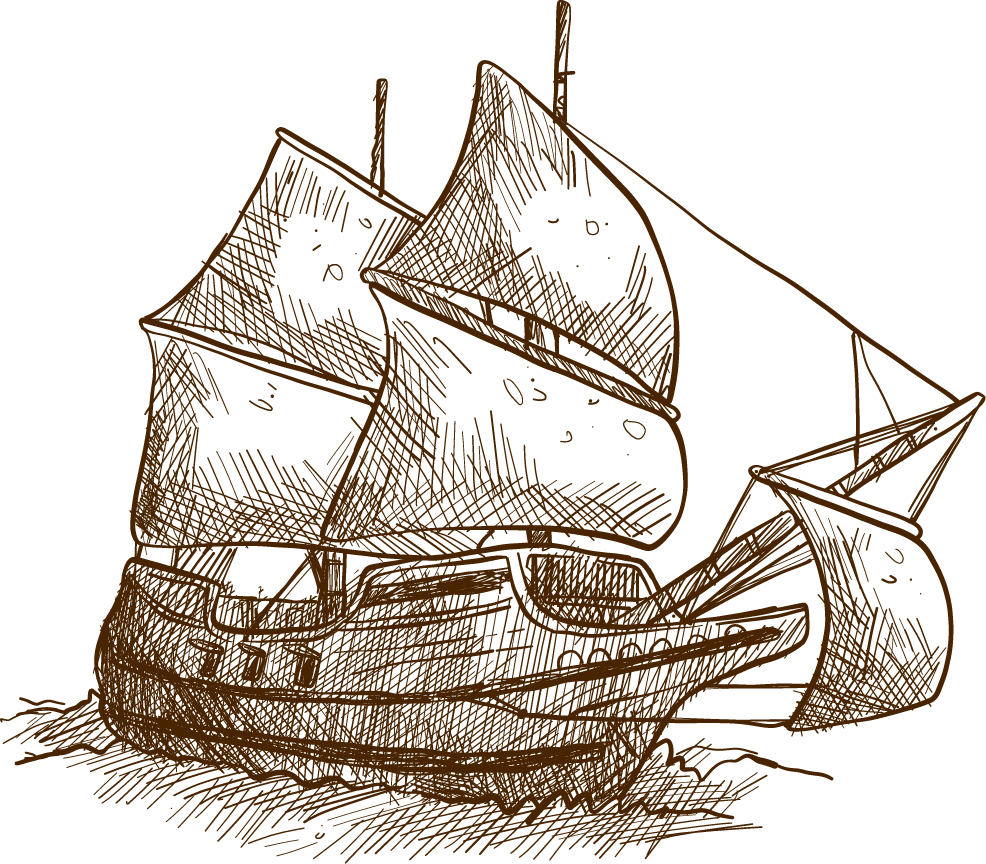 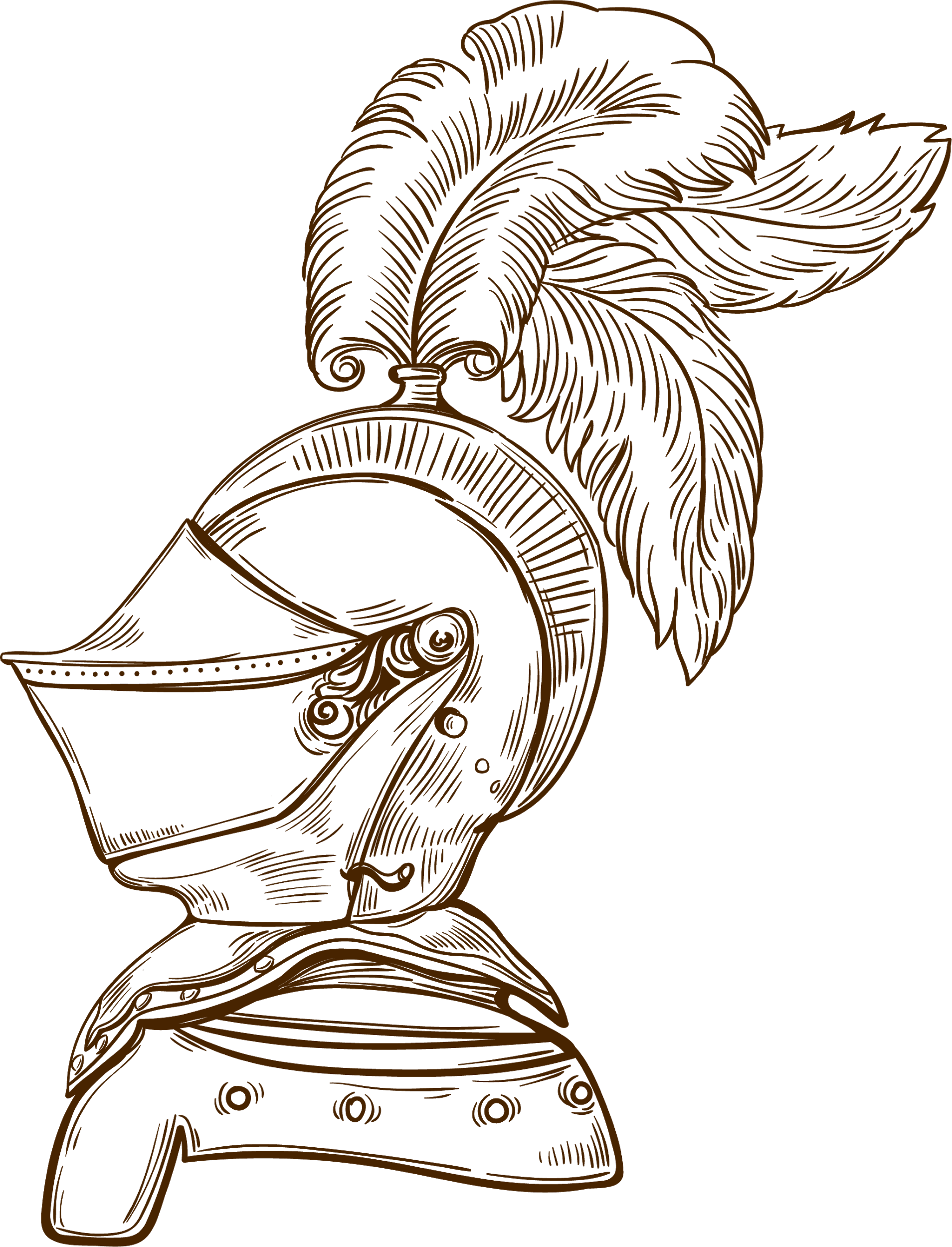 PAPYRUS HISTORY LESSON
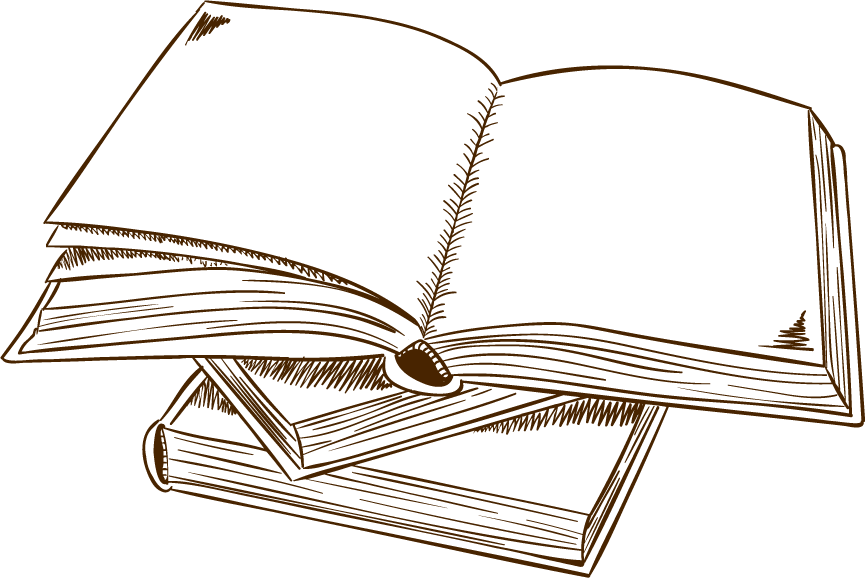 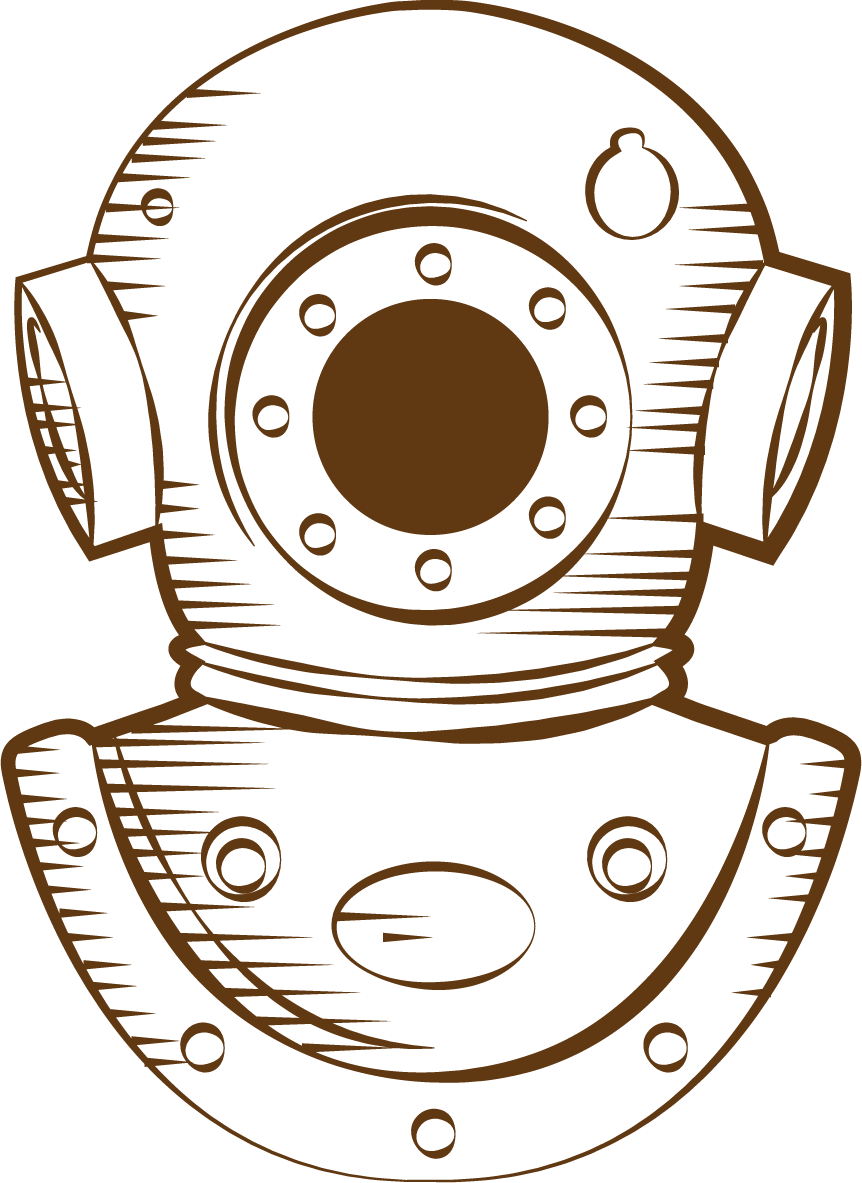 Here is where your presentation begins
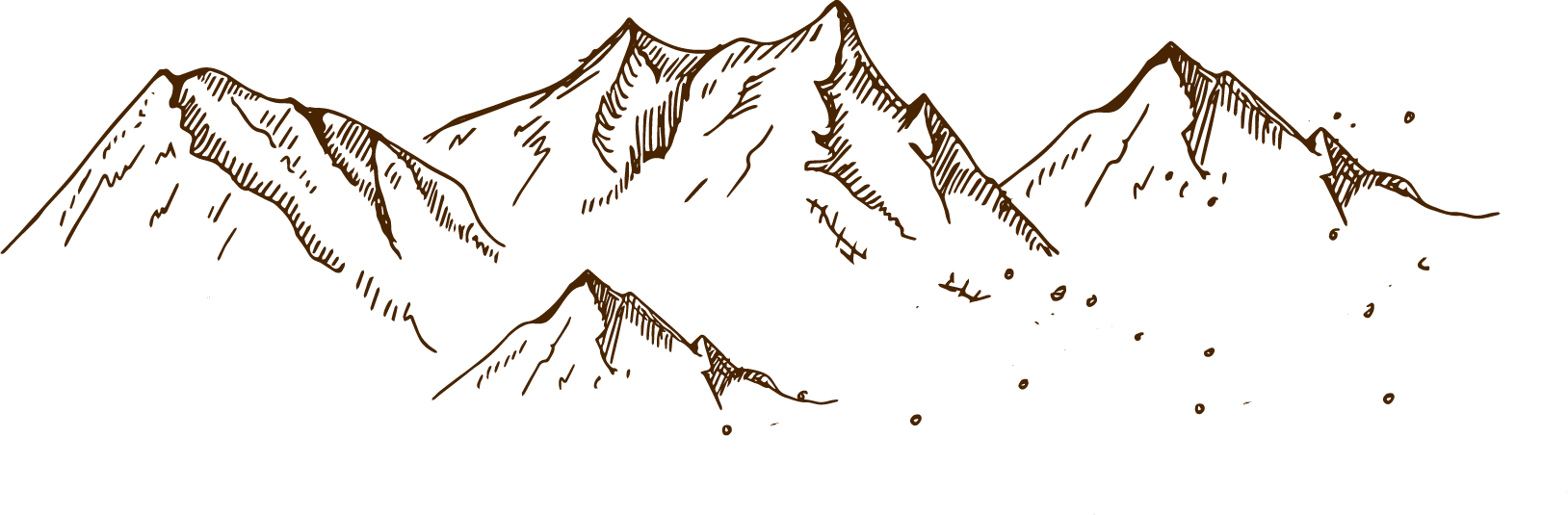 01
03
OVERVIEW
ASSIGNMENT
04
02
FEATURES OF THE TOPIC
ABOUT THE TOPIC
“This is a quote. Words full of wisdom that someone important said and can make the reader get inspired.”
—SOMEONE FAMOUS
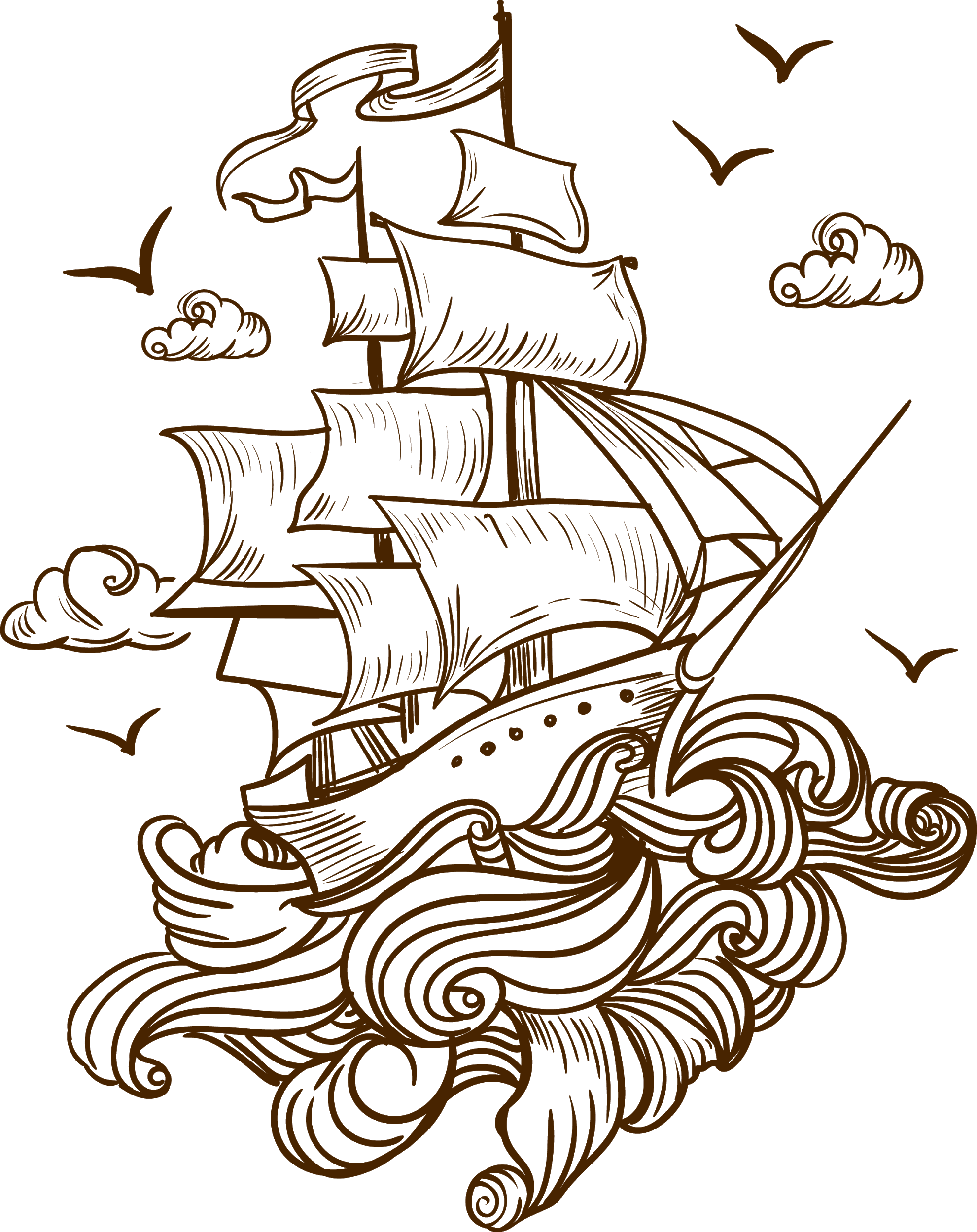 INTRODUCTION
Venus has a beautiful name and is the second planet from the Sun. It’s terribly hot—even hotter than Mercury—and its atmosphere is extremely poisonous
WHAT IS THIS TOPIC ABOUT?
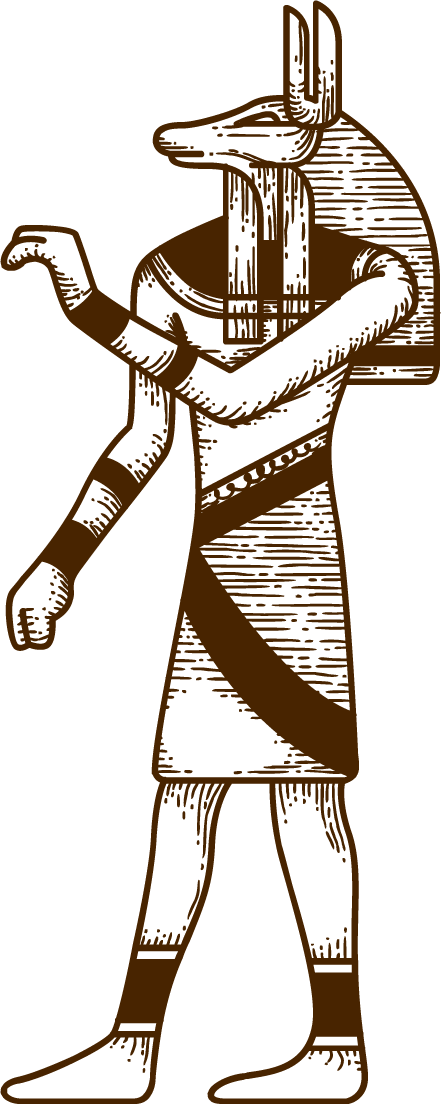 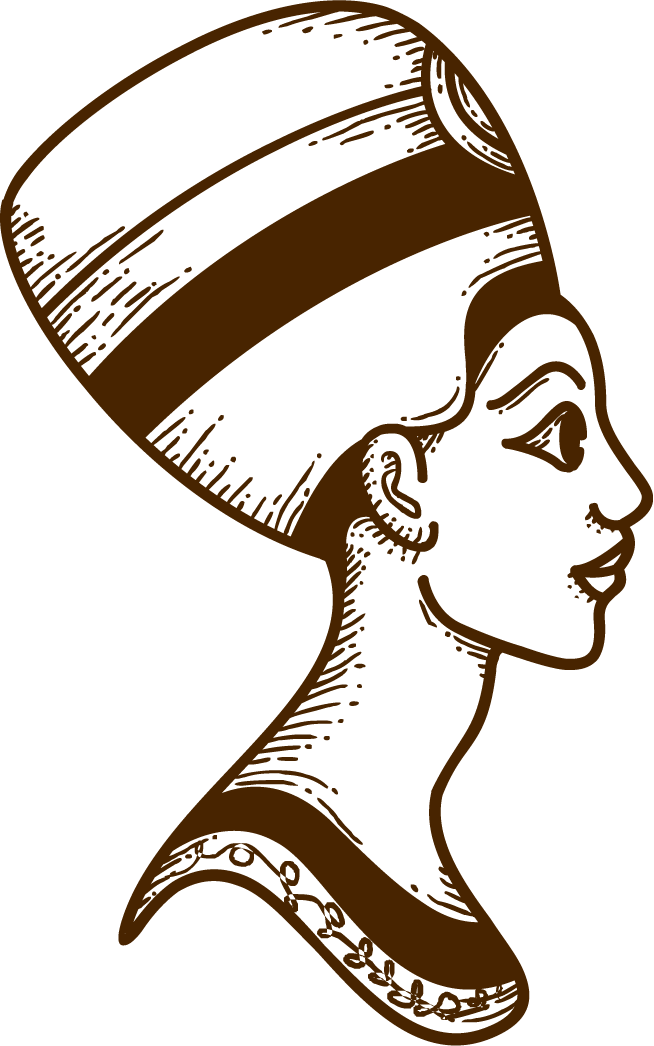 MARS
Despite being red, Mars is actually a cold place. It’s full of iron oxide dust, which gives the planet its reddish cast
VENUS
Venus has a beautiful name and is the second planet from the Sun. It’s terribly hot, even hotter than Mercury
DEFINITION OF CONCEPTS
01
02
03
04
NEPTUNE
SATURN
MERCURY
MARS
Mercury is the smallest planet in our Solar System
Despite being red, Mars is actually a cold place
Neptune is the fourth-largest planet in our Solar System
Saturn is composed mostly of hydrogen and helium
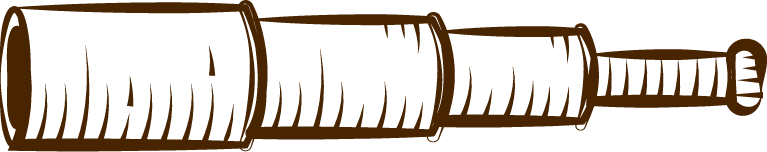 FEATURES OF THE TOPIC
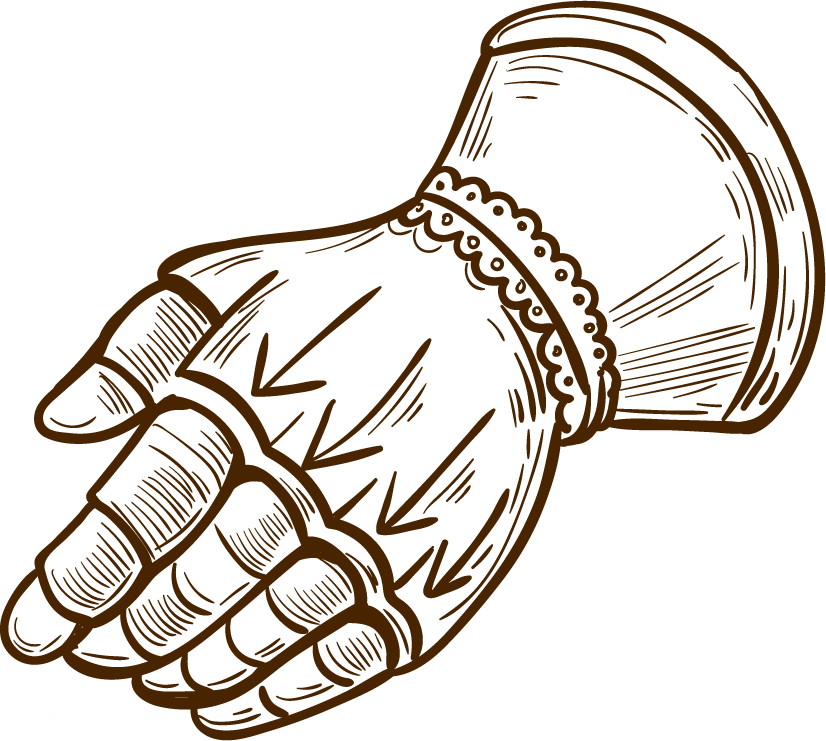 MARS
01
JUPITER
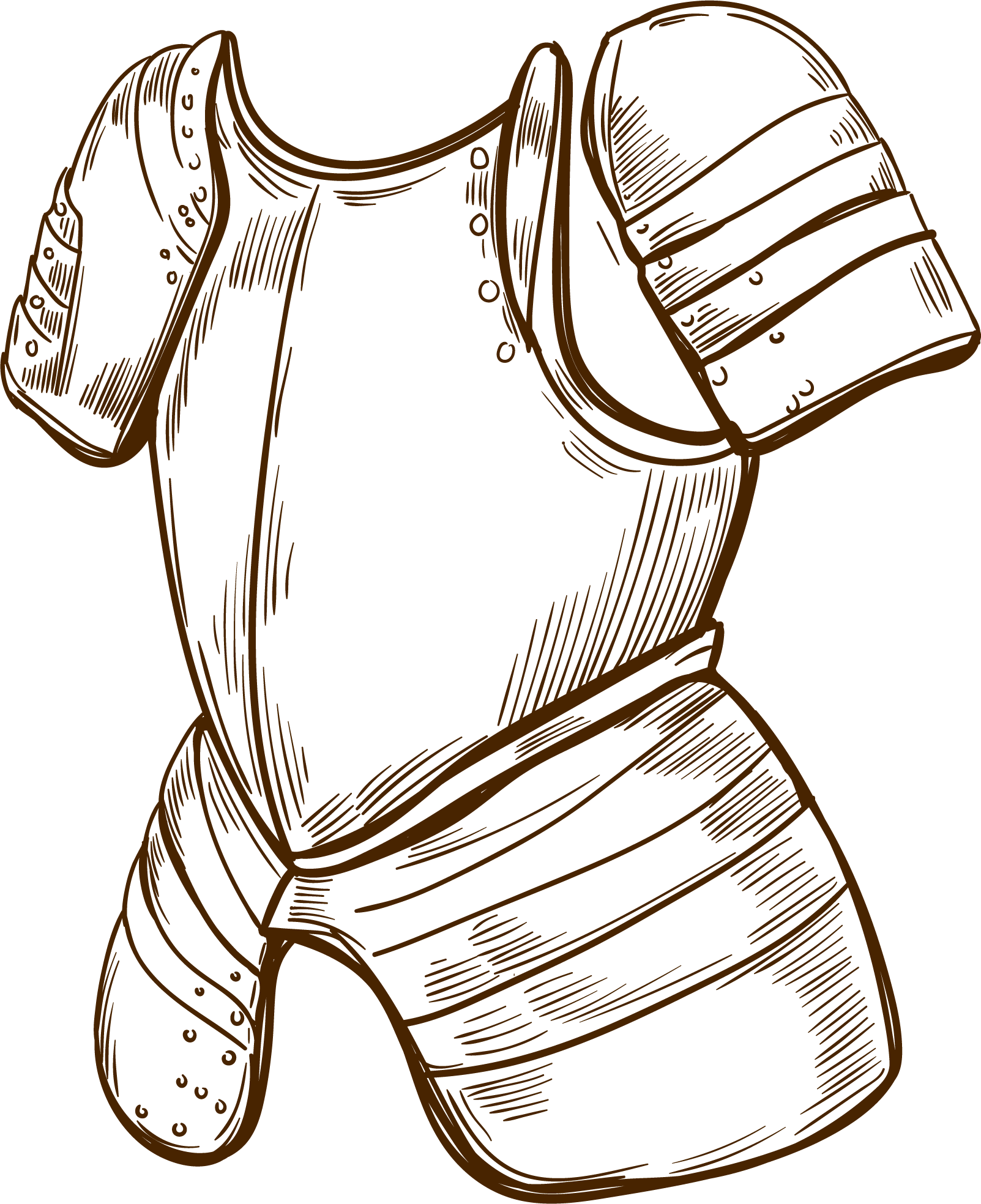 Despite being red, Mars is a cold place
03
It’s the biggest planet in our Solar System
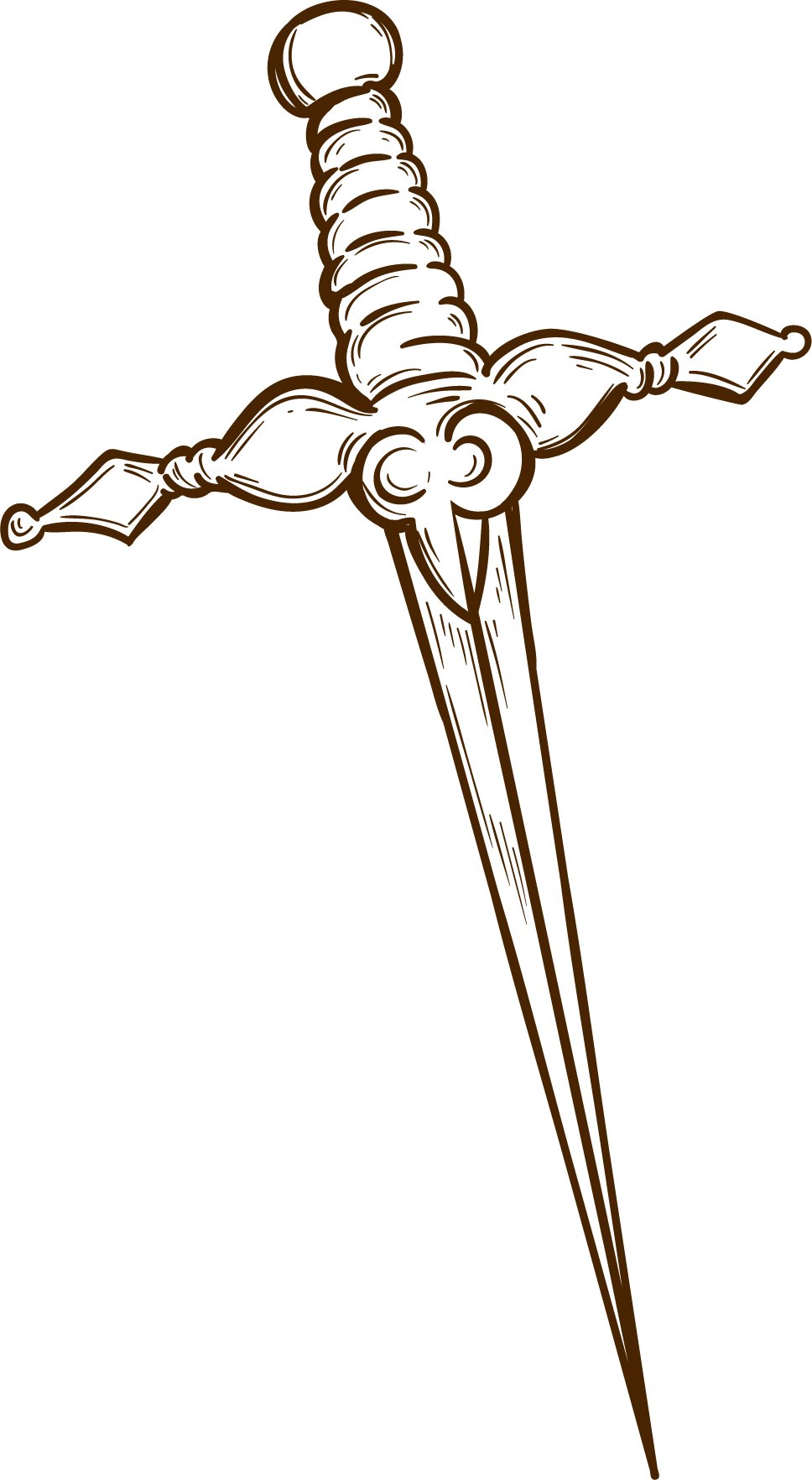 MERCURY
02
It’s the closest planet to the Sun
VENUS
04
Venus is the second planet from the Sun
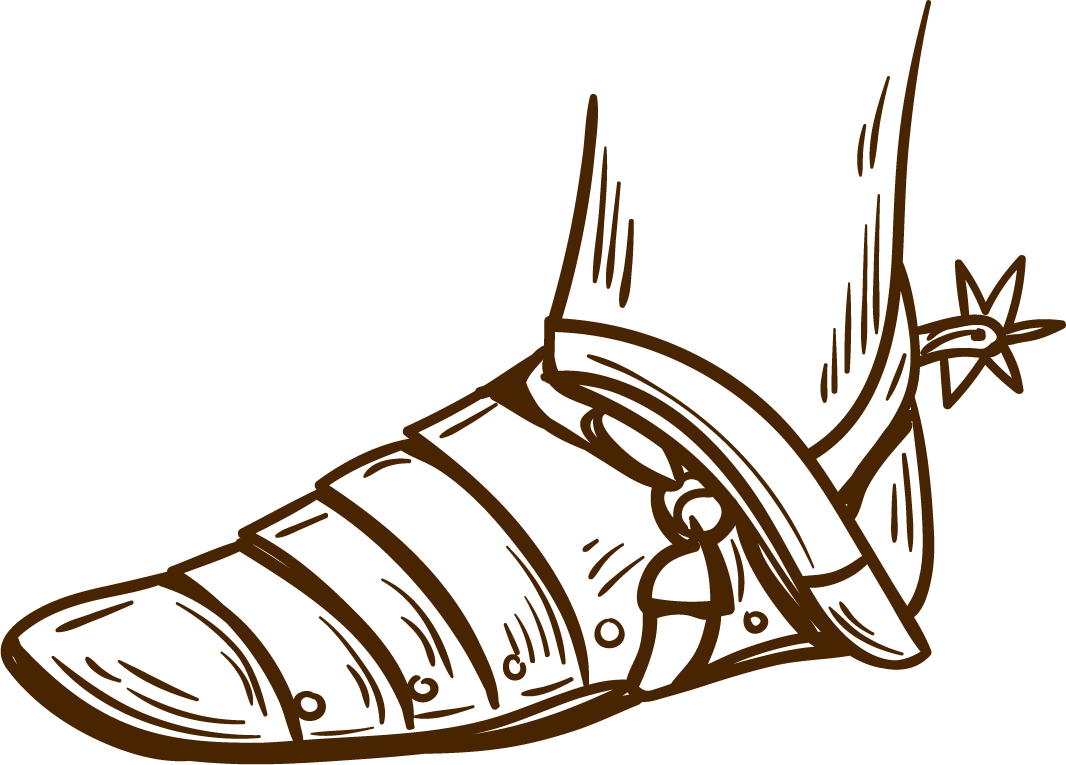 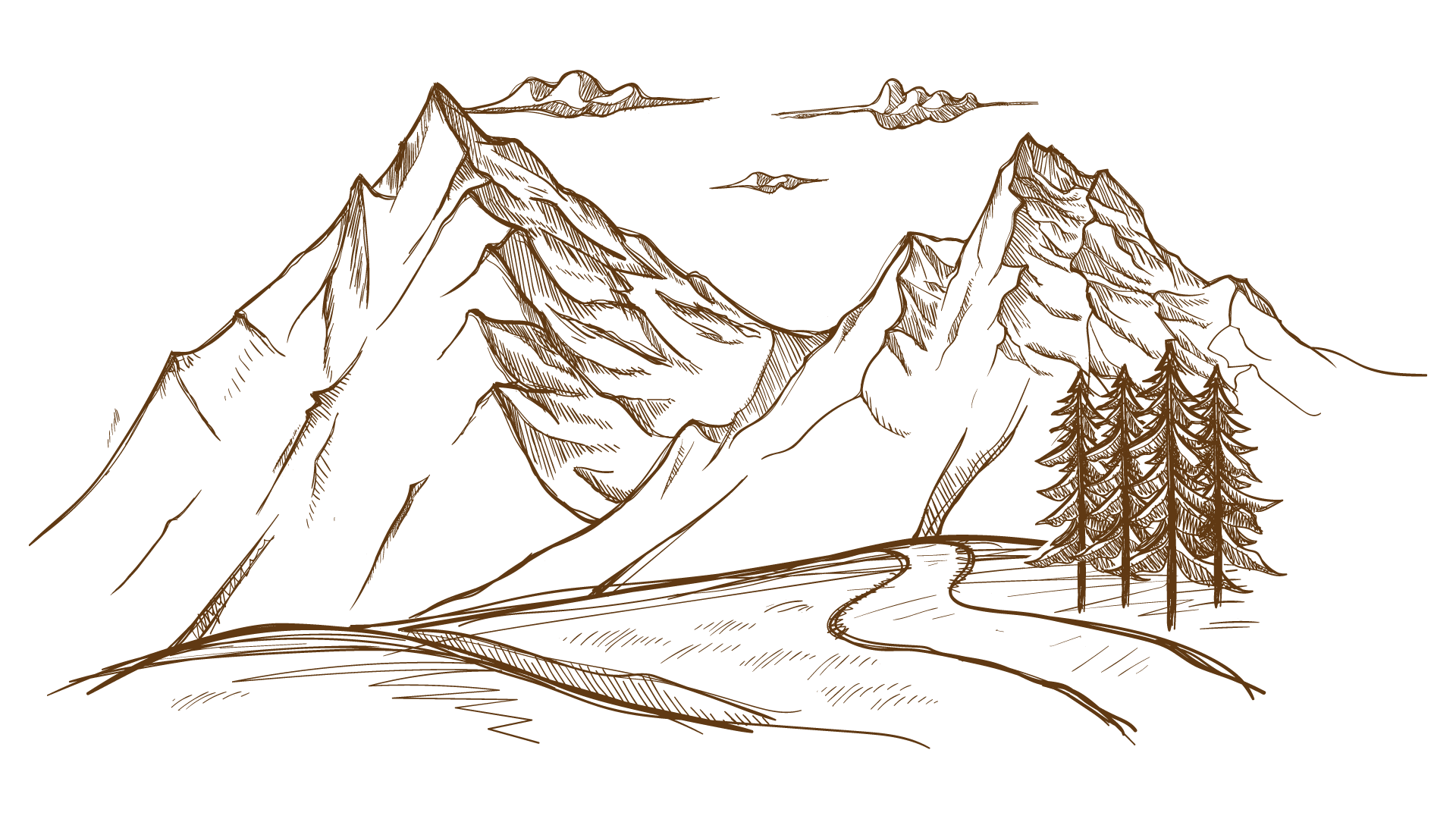 1346
The plague arrives in England
1453
The fall of Constantinople to the Ottoman
1564
William Shakespeare is born
PRACTICAL USES OF THIS SUBJECT
MERCURY
MARS
SATURN
Mercury is the closest planet to the Sun
Despite being red, Mars is a cold place
Saturn is the ringed one and a gas giant
VENUS
NEPTUNE
JUPITER
Venus has a beautiful name, but it’s quite hot
Neptune is the farthest planet from the Sun
It’s the biggest planet in our Solar System
MULTIMEDIA
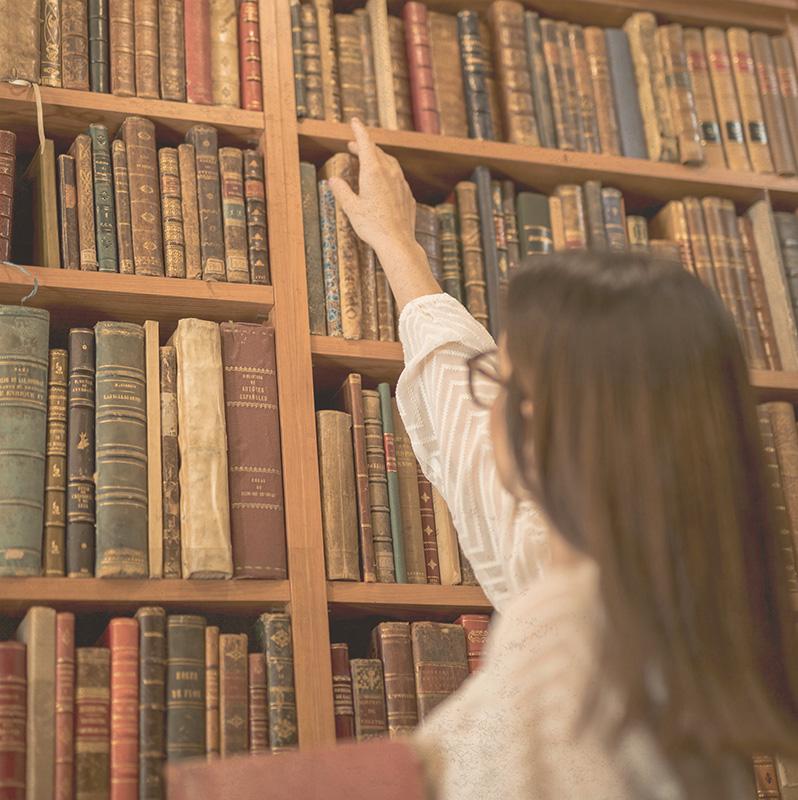 You can insert your own multimedia content here. It could be a nice addition to your lesson, making it more entertaining
A PICTURE IS WORTH A THOUSAND WORDS
DID YOU KNOW THIS?
01
02
03
NEPTUNE
VENUS
SATURN
Yes, this is the ringed planet. It’s a gas giant, composed of hydrogen and helium
Neptune is the farthest planet from the Sun and the fourth-largest by diameter in our Solar System
It has a beautiful name and is the second planet from the Sun. It’s quite hot, even hotter than Mercury
Despite being red, Mars is actually a cold place. It’s full of iron oxide dust, which gives the planet its reddish cast
PROBLEM
Venus has a beautiful name and is the second planet from the Sun. It’s terribly hot, even hotter than Mercury
SOLUTION
THIS IS A TABLE
AWESOME WORDS
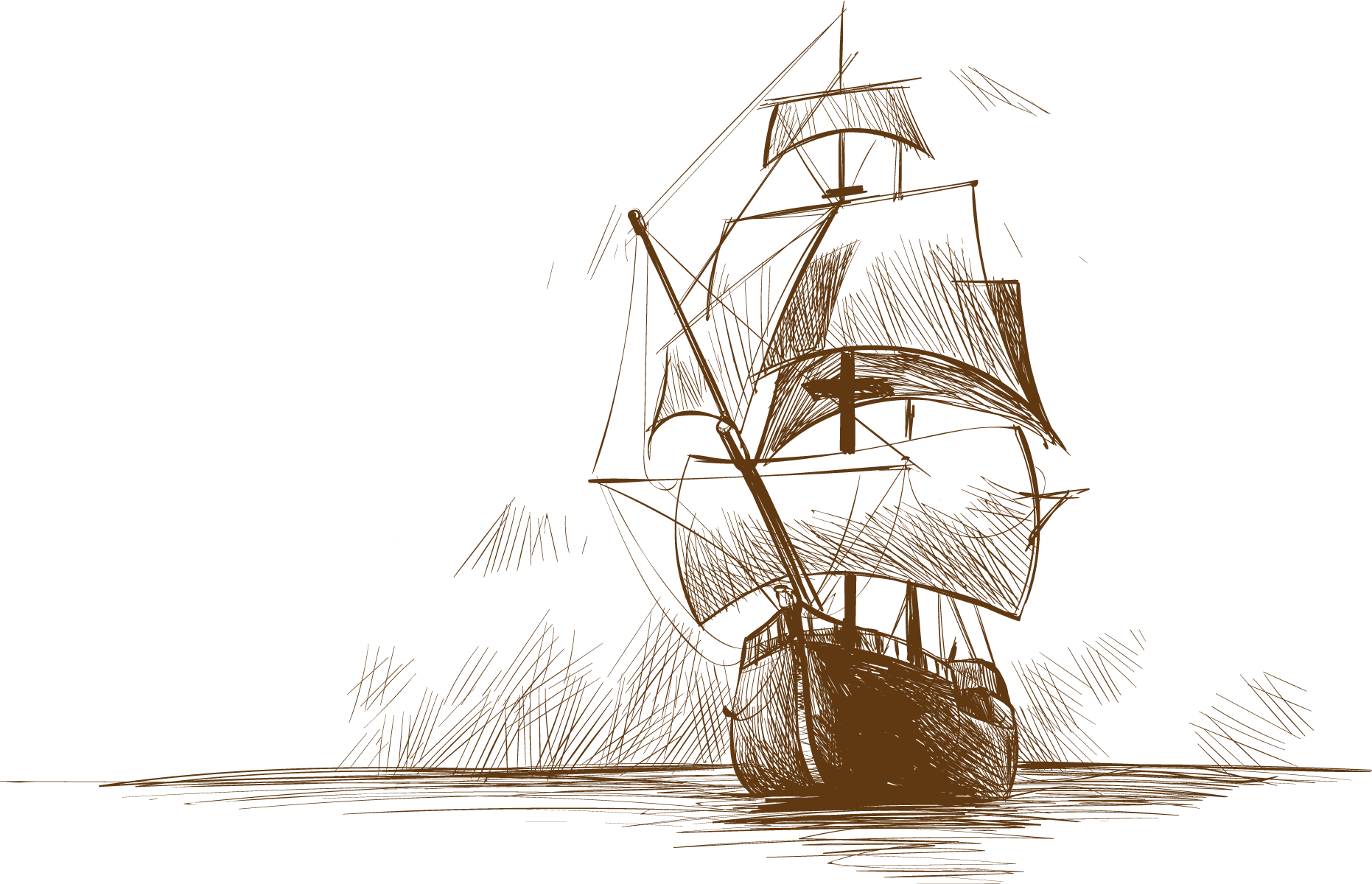 HISTORICAL DATA
A
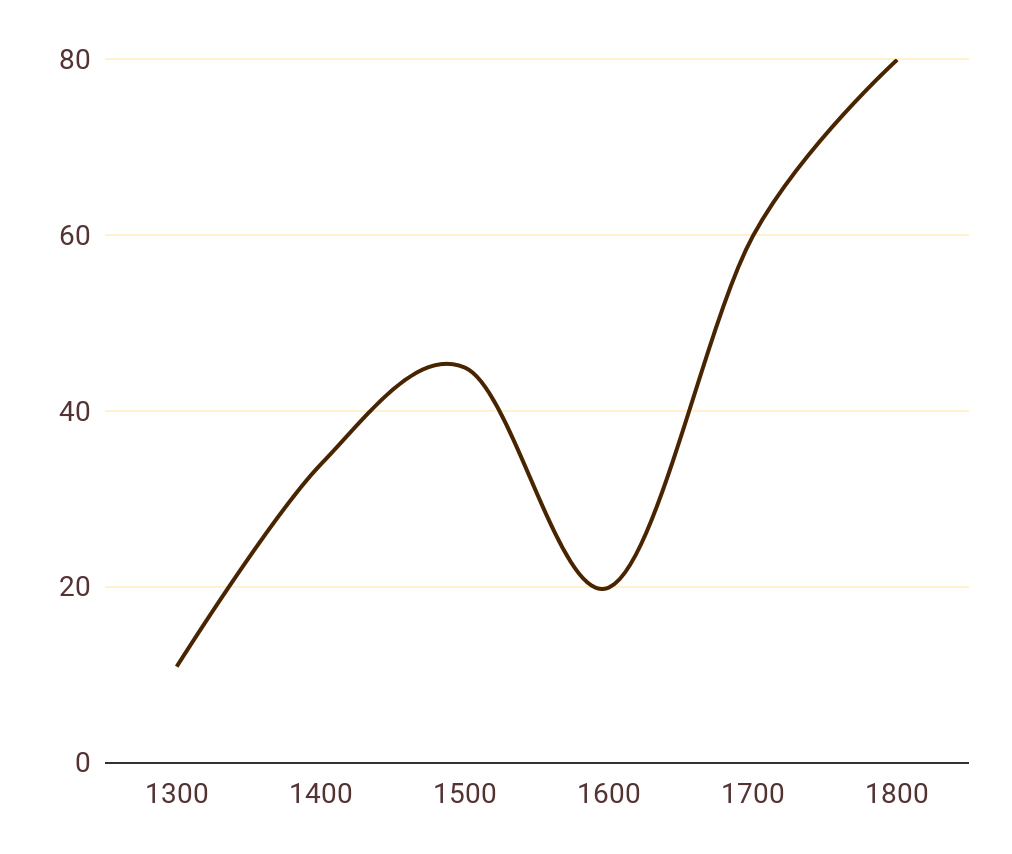 VENUS
Venus has a beautiful name, but it’s terribly hot
C
MARS
B
B
Despite being red, Mars is actually a cold place
A
JUPITER
C
It’s the biggest planet in our Solar System
If you want to modify this graph, click on it, follow the link, change the data and replace it here
PROCESS
Mercury is the closest planet to the Sun
Despite being red, it’s actually a cold place
1390
1530
MERCURY
MARS
SATURN
VENUS
1450
1610
Venus is the second planet from the Sun
It’s composed of hydrogen and helium
OVERVIEW DIAGRAM
VENUS
Venus has a beautiful name, but it’s terribly hot
MARS
JUPITER
SATURN
Despite being red, it’s actually a cold place
It’s the biggest planet in our Solar System
It’s composed of hydrogen and helium
EXERCISE
Fill in the blanks with the name of each part
_____
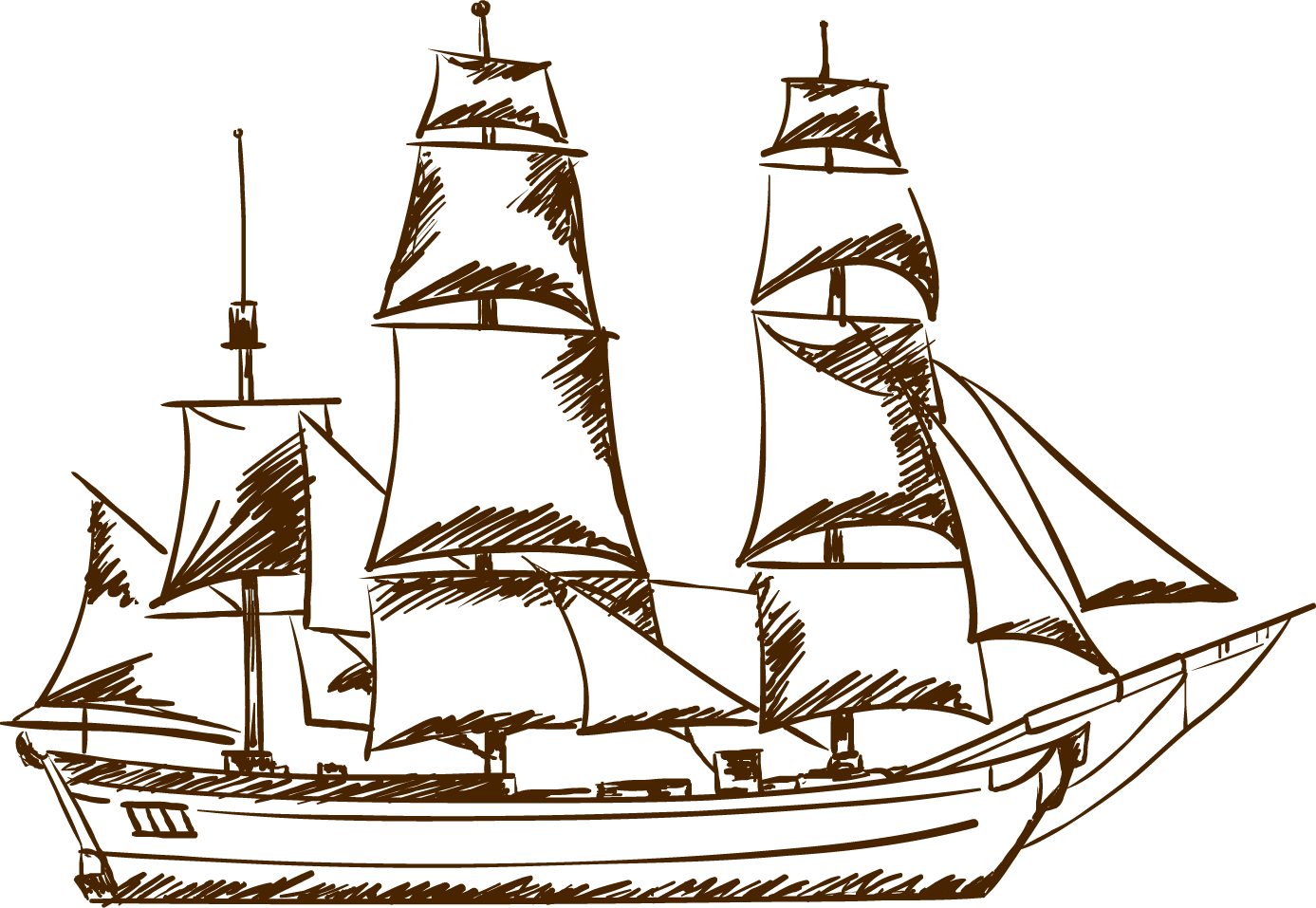 Mercury is the smallest of them all
_____
Despite being red, Mars is a cold place
_____
Venus has a beautiful name, but it’s too hot
ASSIGNMENT
Venus has a beautiful name, but it’s terribly hot

Mercury is the closest planet to the Sun

Despite being red, Mars is actually a cold place
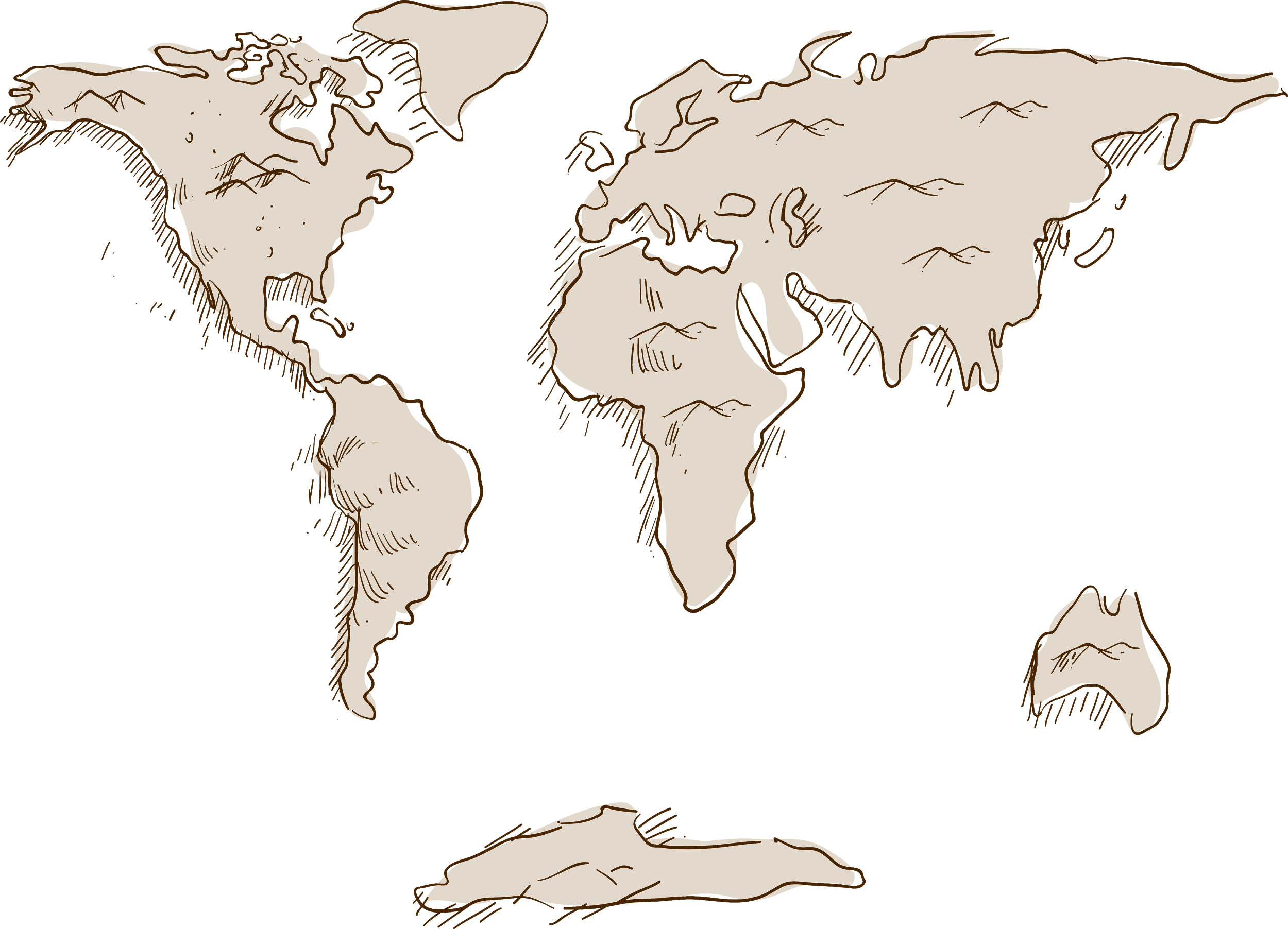 Do you have any questions?

great_ppt@outlook.com
+1(540) 328-0772
www.greatppt.com
THANKS
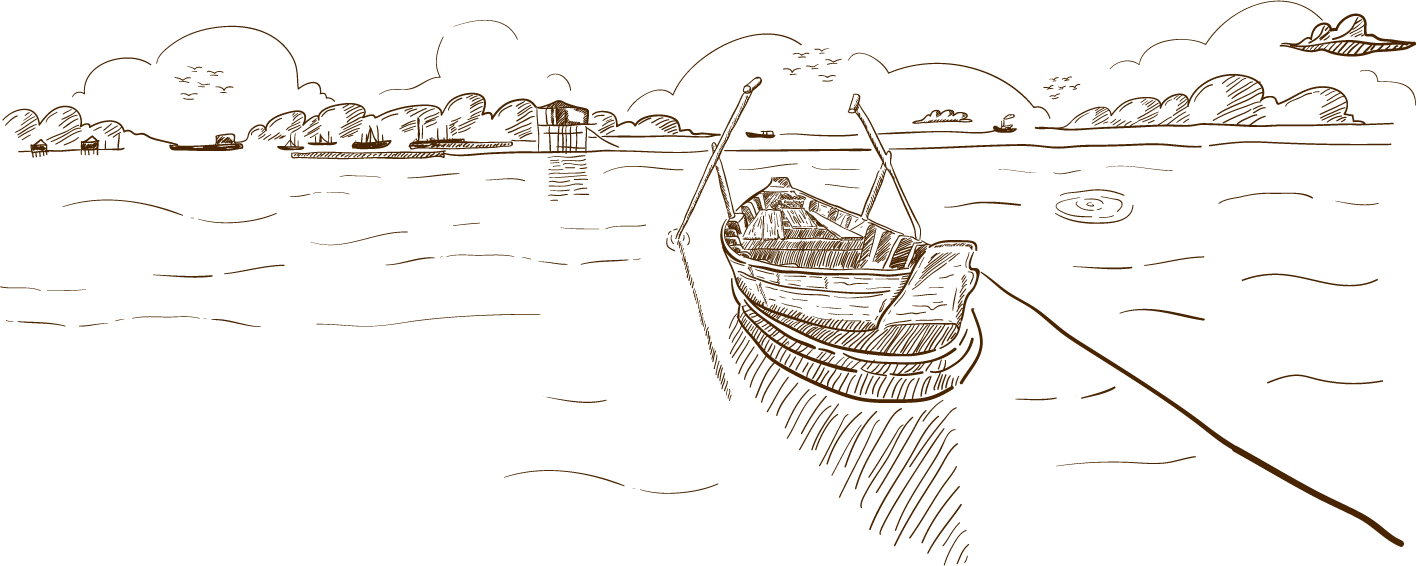 Please keep this slide for attribution
ALTERNATIVE RESOURCES
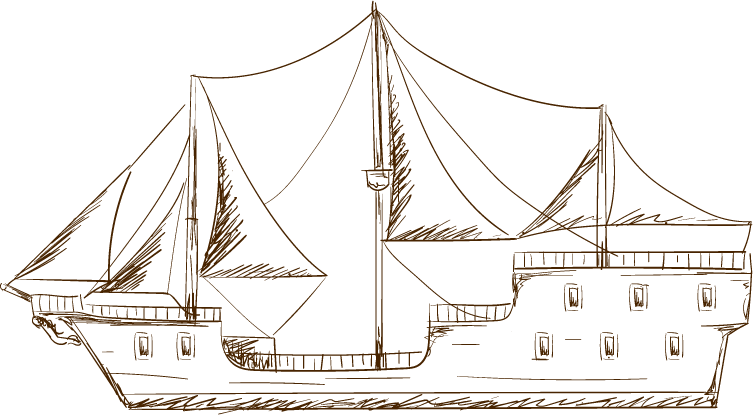 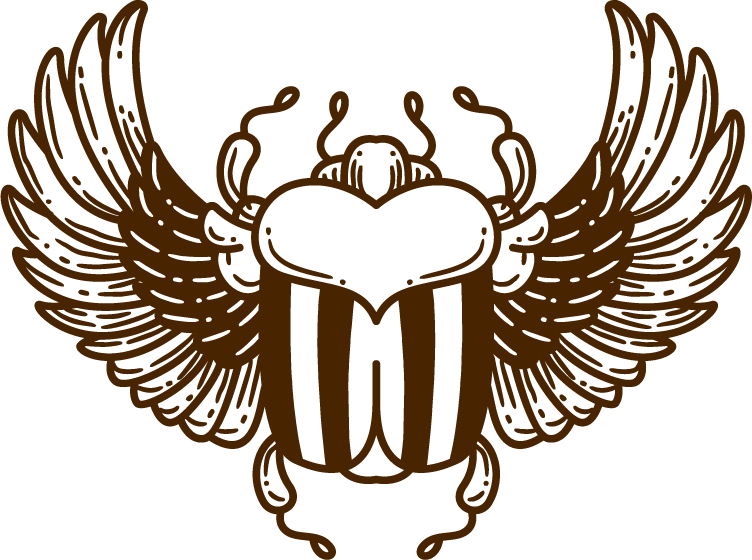 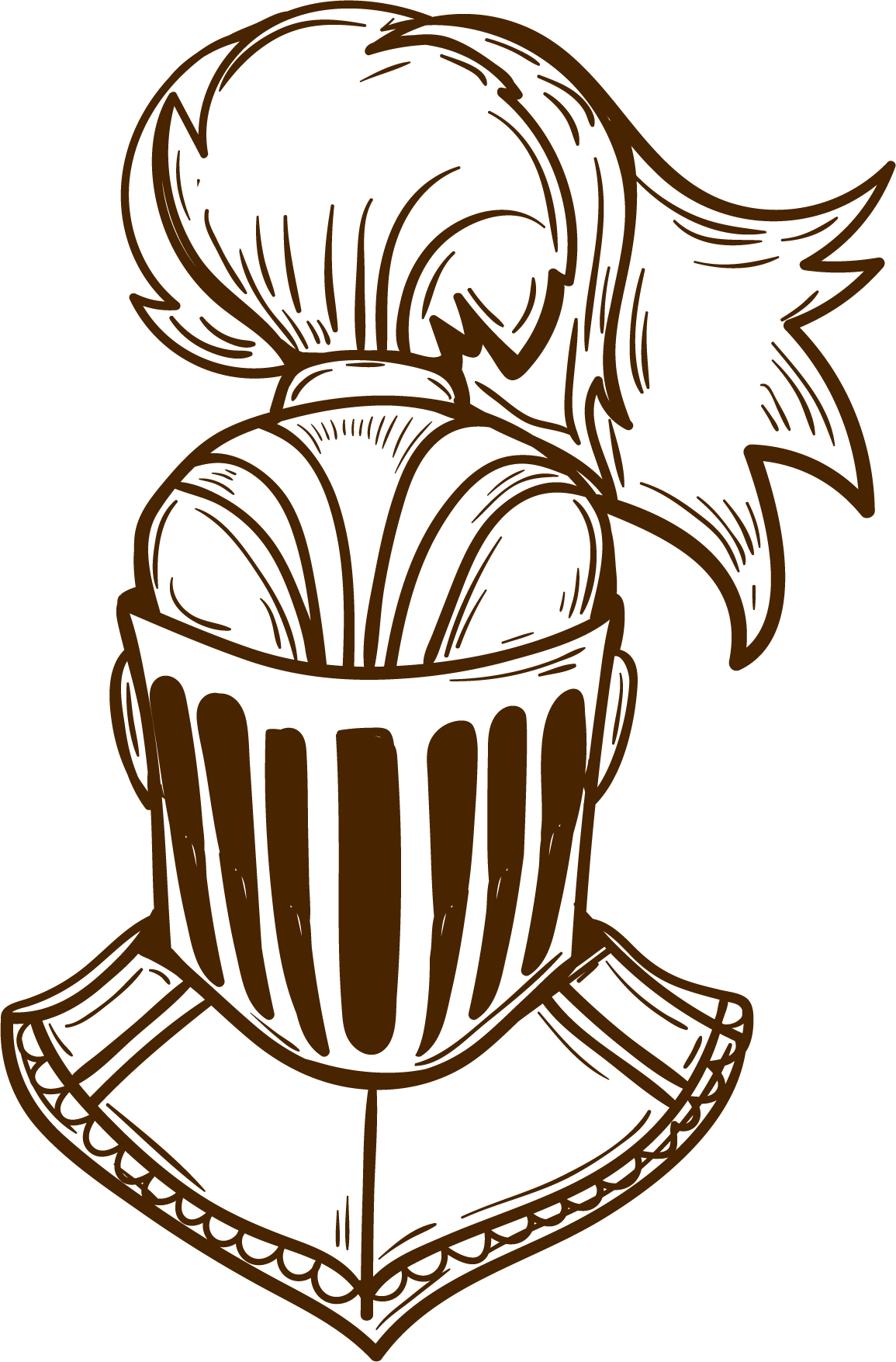 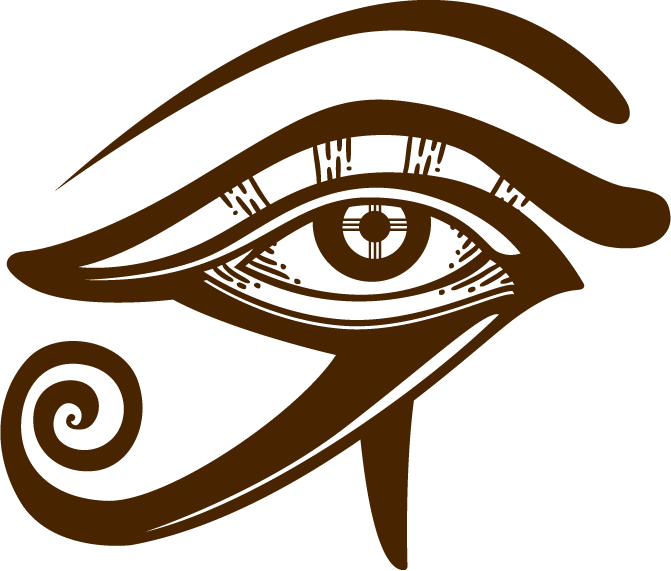 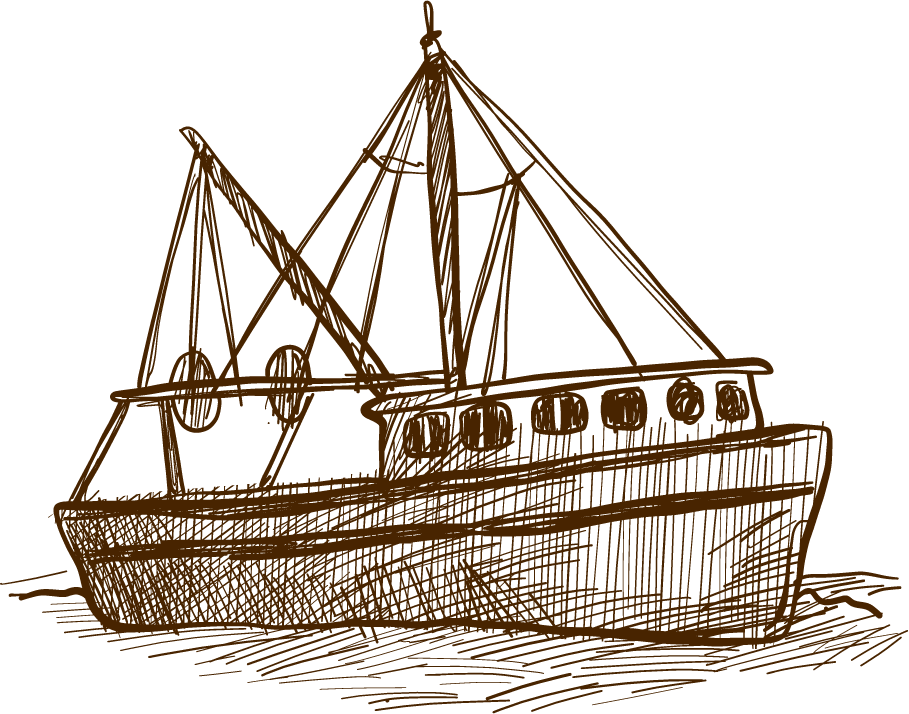 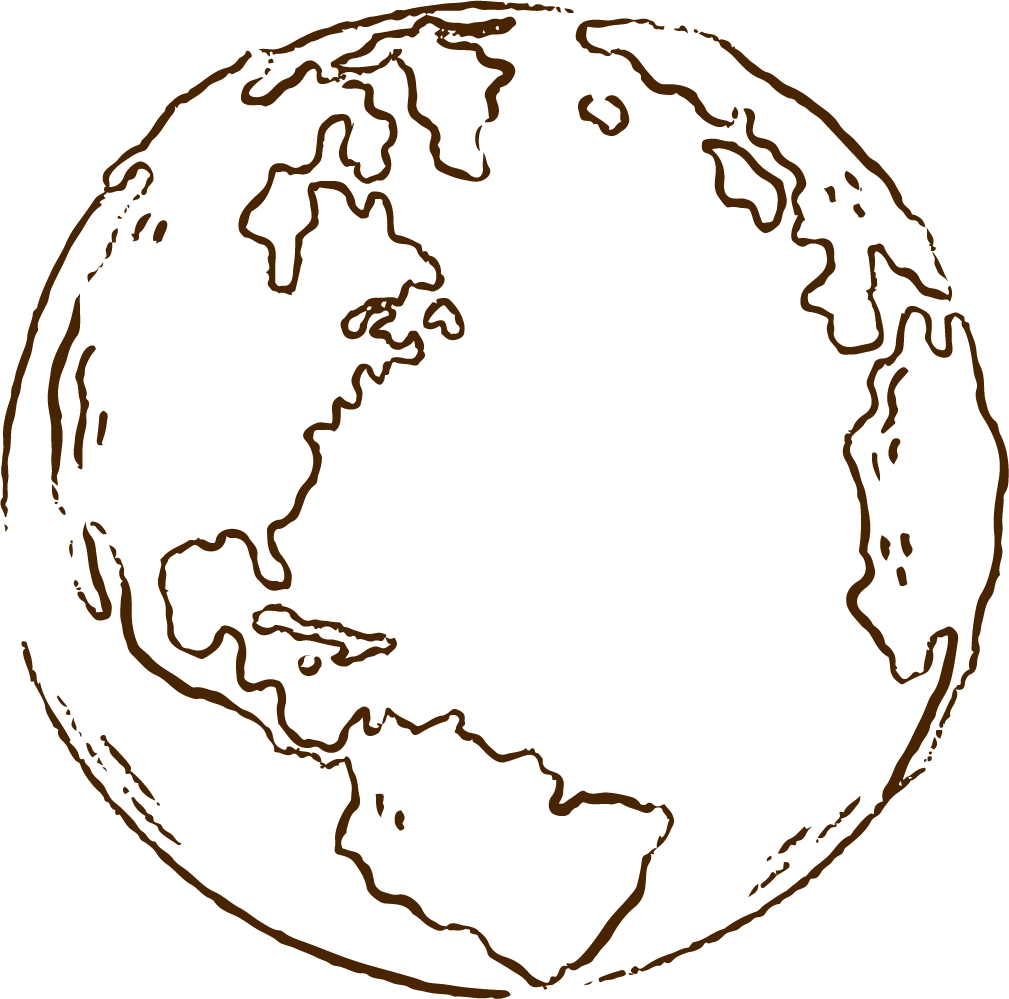 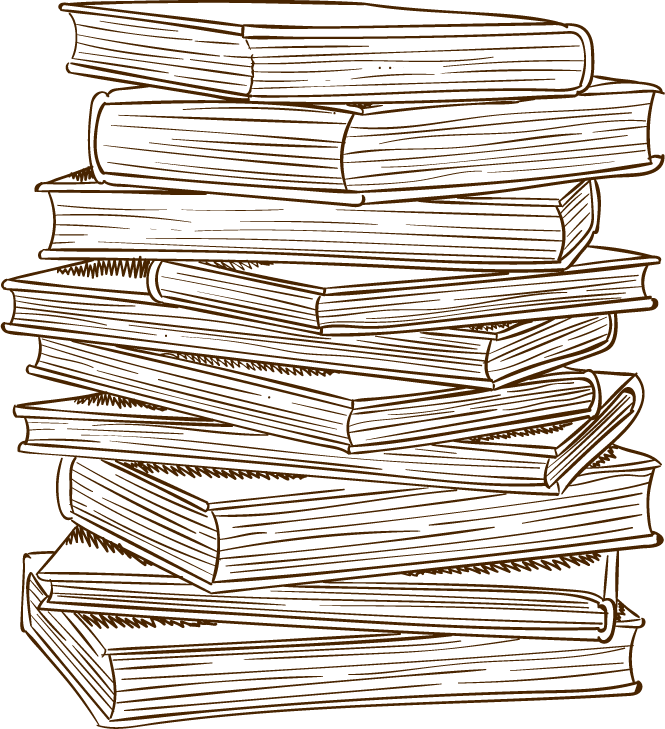 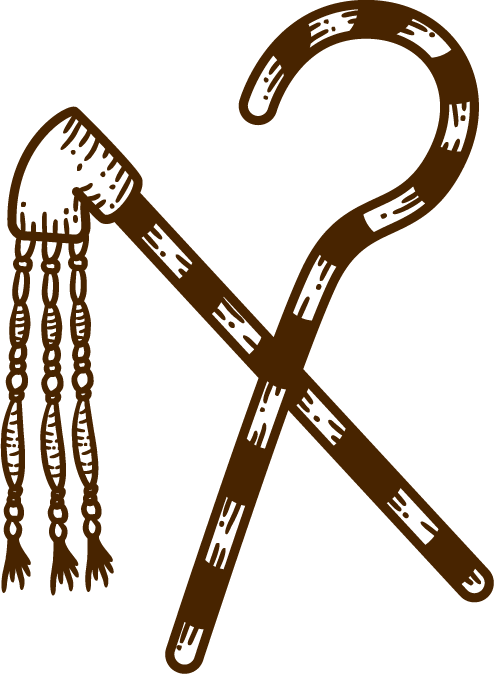 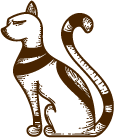 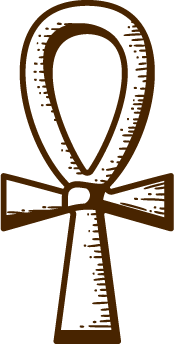 Fonts & colors used
This presentation has been made using the following fonts:
Redressed
(https://fonts.google.com/specimen/Redressed)

Livvic
(https://fonts.google.com/specimen/Livvic)
#c1ad8f
#482400
Use our editable graphic resources...
You can easily resize these resources, keeping the quality. To change the color, just ungroup the resource and click on the object you want to change. Then, click on the paint bucket and select the color you want. Don’t forget to group the resource again when you’re done.
FEBRUARY
JANUARY
MARCH
APRIL
PHASE 1
Task 1
FEBRUARY
MARCH
APRIL
MAY
JUNE
JANUARY
Task 2
PHASE 1
Task 1
Task 2
PHASE 2
Task 1
Task 2
...and our sets of editable icons
You can resize these icons, keeping the quality.
You can change the stroke and fill color; just select the icon and click on the paint bucket/pen.
In Google Slides, you can also use Flaticon’s extension, allowing you to customize and add even more icons.
Educational Icons
Medical Icons
Business Icons
Teamwork Icons
Help & Support Icons
Avatar Icons
Creative Process Icons
Performing Arts Icons
Nature Icons
SEO & Marketing Icons
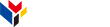 www.greatppt.com
Free Templates and Themes
Create beautiful presentations in minutes